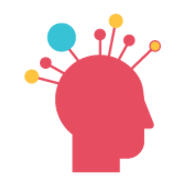 Impact Suite: Report Introduction
AGENDA
2
3
1
USING IT
MORE
PURPOSE
How you’ll use the Impact Suite’s Data+ service
Other important activities you can do in America Learns
Why we invested in the America Learns Impact Suite for you
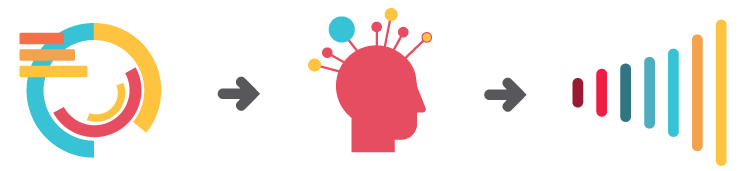 PURPOSE
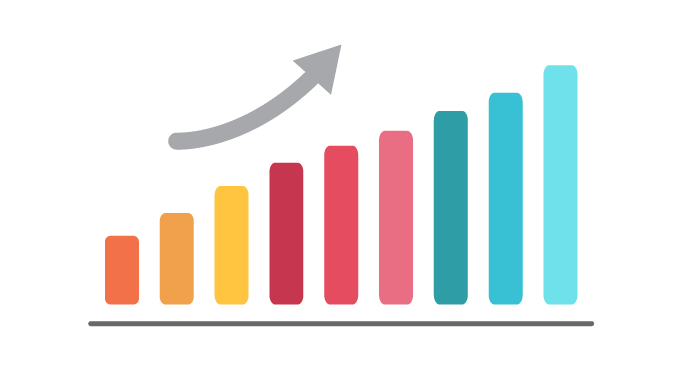 Collect Data to:
1) Learn how to best support you

2) Track and report on our progress

3) Evaluate our success
using it
HOW YOU’LL USE IT
How frequently will we complete reports?
1) New Reports will be available each X on X.
2) Reports are always due on X by 11:59pm PT.
step1
REPORT IN
You’ll report in to your America Learns website here:
http://americalearns.net/XXX
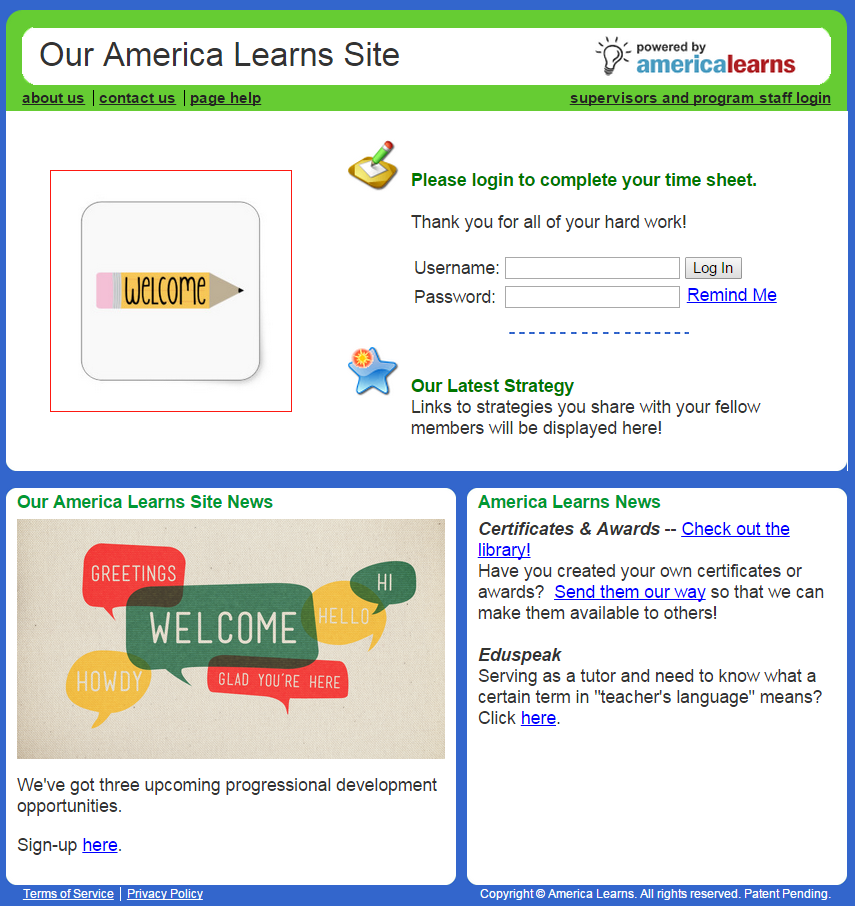 [Speaker Notes: Slide 7]
step2
ACCESSING THE MEMBER PROFILE
You have access to your profile.
On the left, click View and Update Profile.
Here you can: 
 Add a photo
 Edit your email and password
 Review your Site Assignment
 Access your Report Completion Rate
2
1
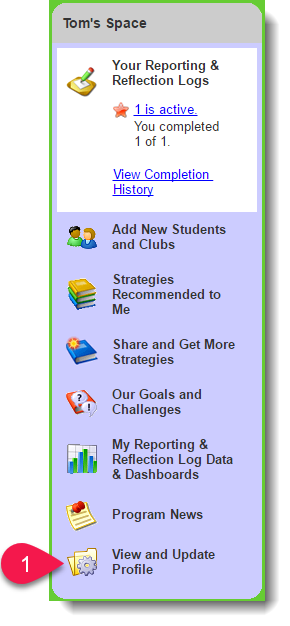 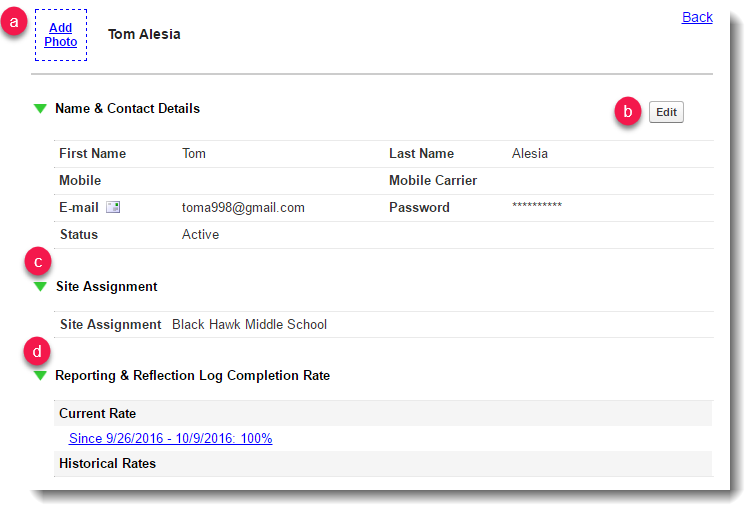 [Speaker Notes: Slide 8 on old deck…not sure if you want this since similar to Slide 7 in this new deck.]
step3
MY REPORT DASHBOARD
Access Your Reports
Find the white box on the left to access your Report Dashboard.
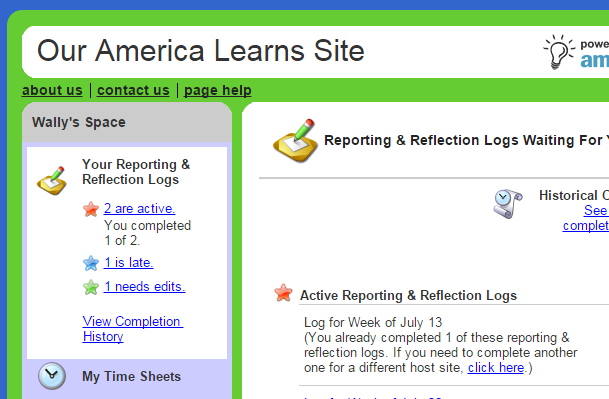 c
[Speaker Notes: Slide 9]
MY REPORT DASHBOARD
Your Report Dashboard
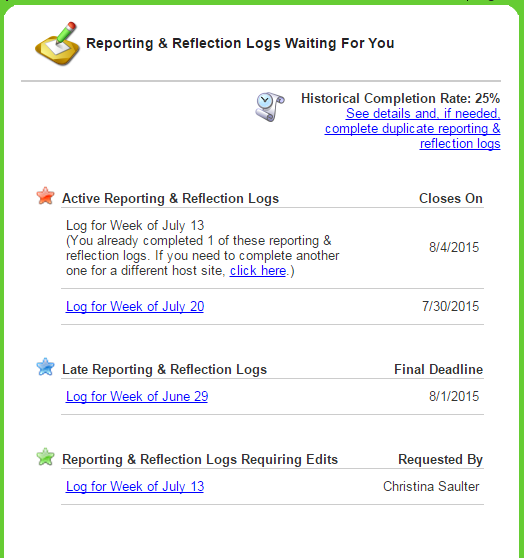 1) Historical Completion Rate

2) Active Reports
If you need to complete reports for more than one site, use this:

3) Late Reports

4) Reports Requiring Edits
[Speaker Notes: Slide 9]
MY REPORT DASHBOARD
Your Report Dashboard
Click the link to complete any Report.
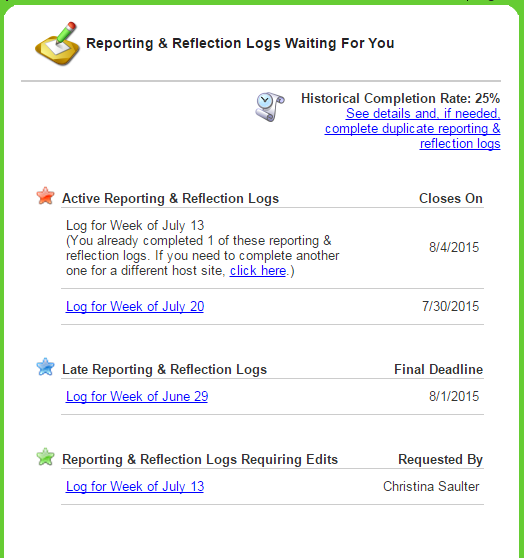 [Speaker Notes: Slide 9]
step4
COMPLETE A REPORT
Complete the questions on your Report.
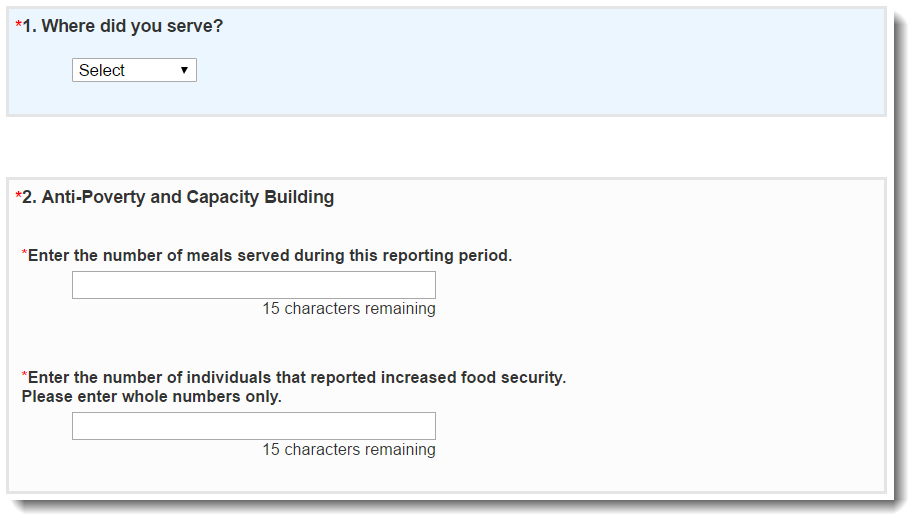 [Speaker Notes: Slide 9]
COMPLETE A REPORT
You Will See Questions Relevant To You and Your Role(s)
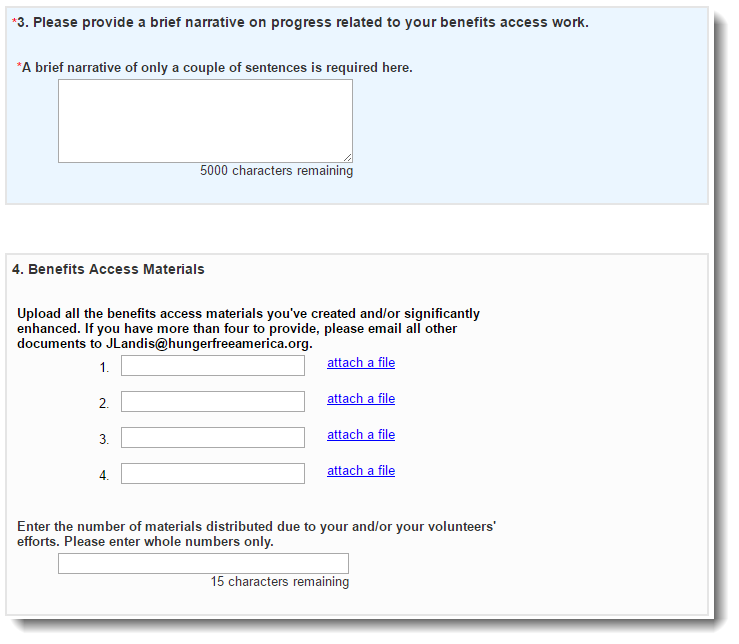 [Speaker Notes: Slide 9]
COMPLETE A REPORT
Saving Your Work
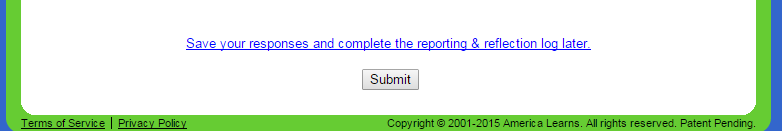 1) To save your work click on the Save your responses and complete the Report later link.

2) A window will open with two options:
Option 1: Save and continue completing your Report now.

Option 2: Save and complete your Report later.
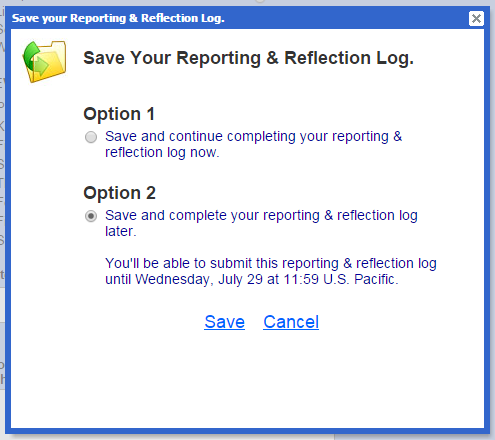 [Speaker Notes: Slide 9]
COMPLETE A REPORT
Submitting Your Report
To submit your Report click the Submit button at the bottom of the page.
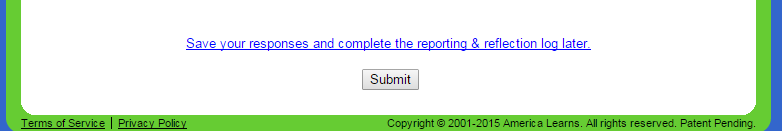 [Speaker Notes: Slide 9]
accessing data
REVIEWING YOUR REPORT DATA
How to Review Your Report Data
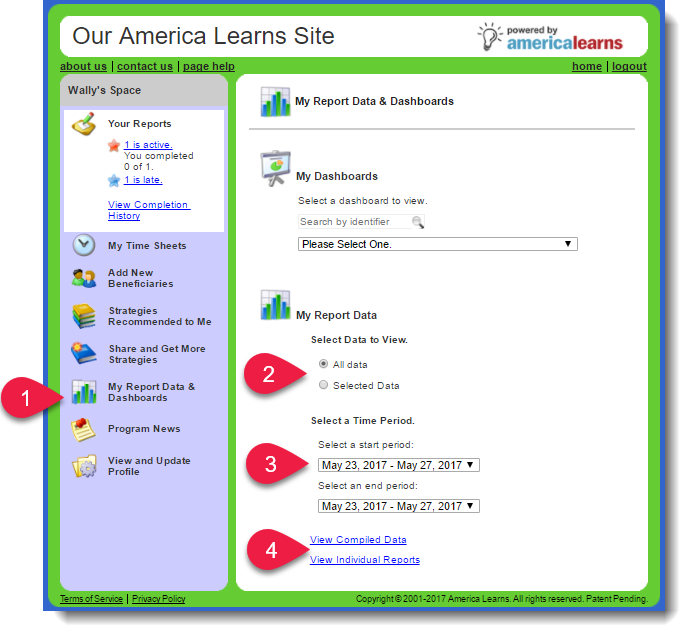 1) On the left, click find the My Report Data & Dashboards section.
2) Then on the right, under Select Data to View, choose what data you would like to review (All Data or Selected Data).
3) Next, under Select a Time Period, adjust the date range to reflect the data you would like to review. (The dates in the drop-down menu are the launch and close dates of your Reports.)
4) Finally, choose how you would like to view your data, either: View Complied Data or View Individual Reports.
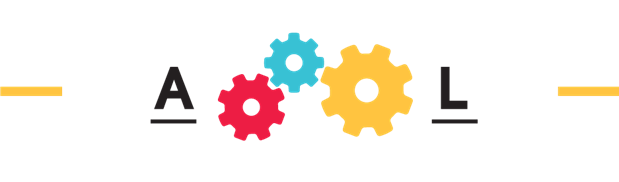 REVIEWING YOUR REPORT DATA
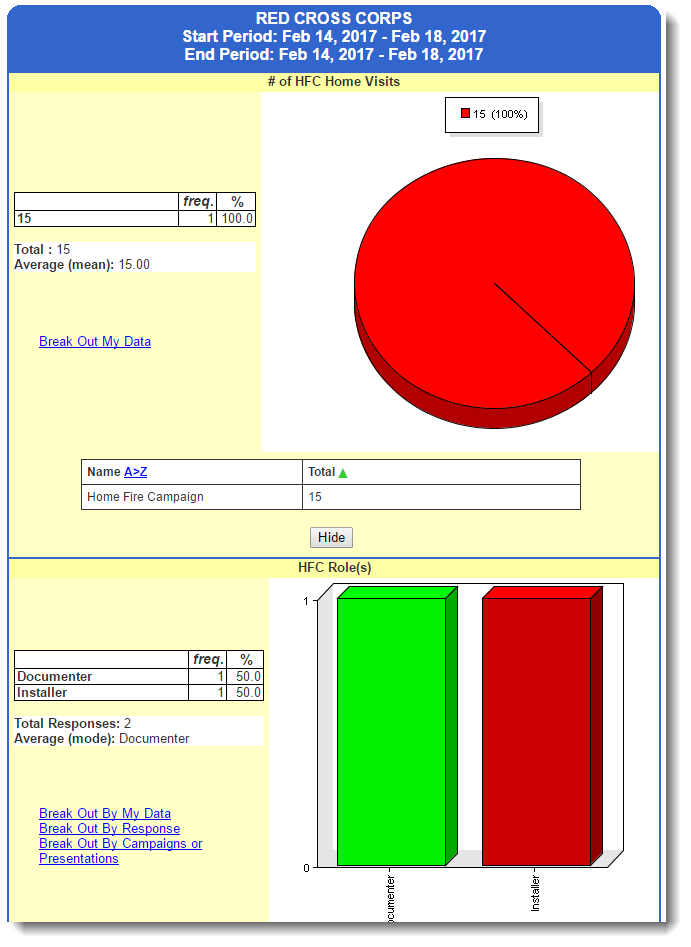 Compiled View
1) Use the Break Out My Data links to see your data in a table.
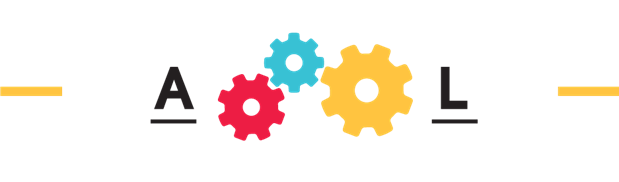 REVIEWING YOUR REPORT DATA
Individual View
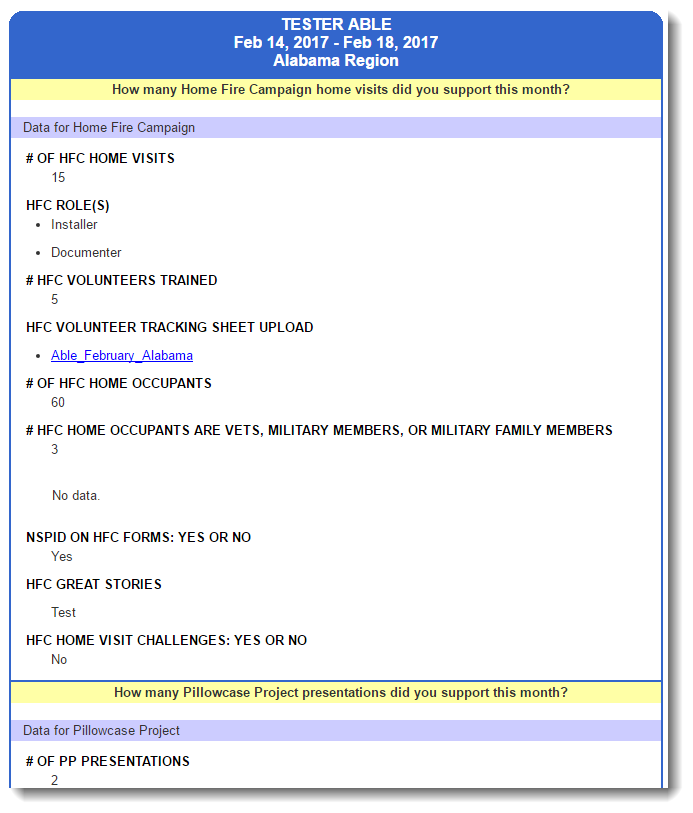 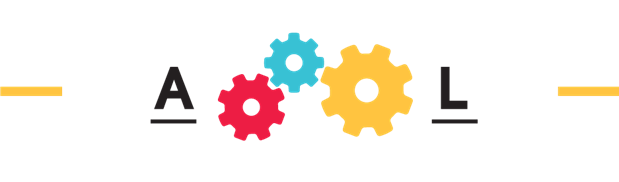 getting support
ALERTS AND REMINDERS
NEW REPORT IS AVAILABLE TO COMPLETE
You’ll get an email from the system when a new report is available for you to complete.
REMINDER WHEN A REPORT IS DUE
You’ll get an email from the system whenever a new time sheet launches.
LATE REPORTS
You’ll get an email when reports are overdue. Don’t let this happen!
OTHER COMMUNICATIONS
Our team will use America Learns to blast out other important communications via email/text.
DESIGNED TO BE CONVENIENT
ANYWHERE THERE’S AN INTERNET CONNECTION
COMPUTERS
SMART PHONES
TABLETS
EAST TO USE ANYWHERE
?
QUESTIONS
WHERE TO TURN FOR HELP
WE ARE HERE FOR YOU
Need Help?
NAME:
EMAIL:
PHONE:
TEXT:
CALL US
NAME:
EMAIL:
PHONE:
TEXT: